名古屋大学　大学院 創薬科学研究科   主催
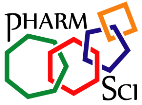 第34回 創薬キャリアパスセミナー
日時： 2019年3月29日（金曜日） 17：00～18：30　
場所：創薬科学研究館 ２F　講義室
対象：大学院博士・修士学生・学部生（参加費無料・学部不問）
化学～バイオへと展開する
企業研究の最前線
17:00-18:30
濱田　謙一　様
（JSR株式会社　JSR-慶應義塾大学医学化学イノベーションセンター）
宮路　正昭　様（JSR株式会社　筑波研究所）
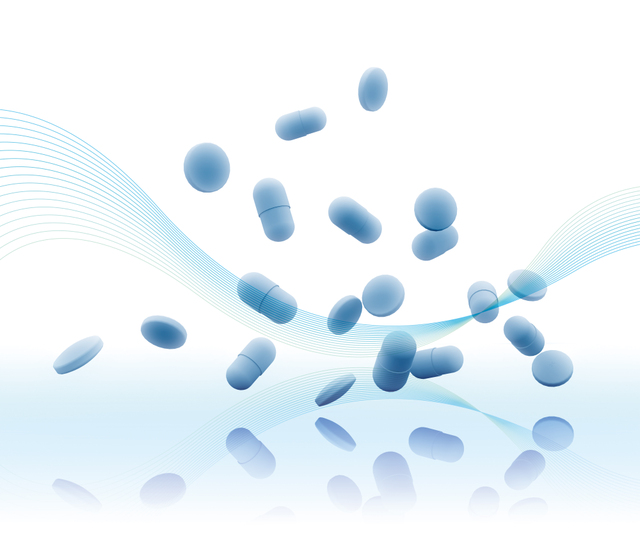 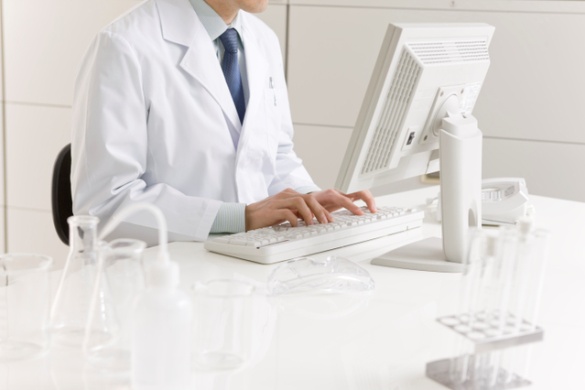 化学～バイオまで
幅広く取り組まれる企業研究・企業経験について
近い距離でお話をお聞きしながら
キャリアパスについて考えることができる
貴重なチャンスです。

みなさん奮ってご参加ください
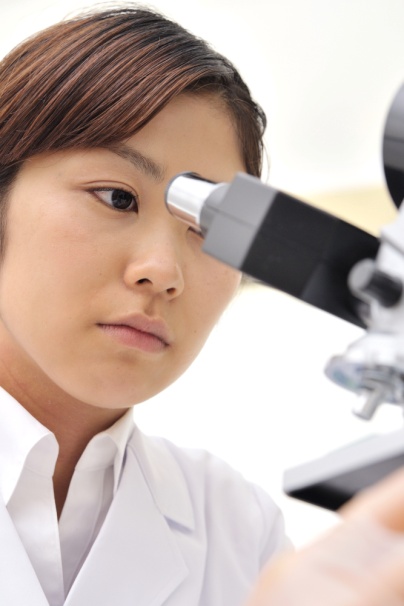 担当： 創薬科学研究科 加藤竜司 （kato-r@ps.nagoya-u.ac.jp)
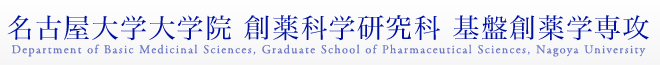